Luminosity in Particle Colliders
PHY862 Final Presentation
Xinfei Huang
13 Dec 2023
Table of Content
Definition and calculation of luminosity
Various corrections
Optimization
Luminous region
2
Definition
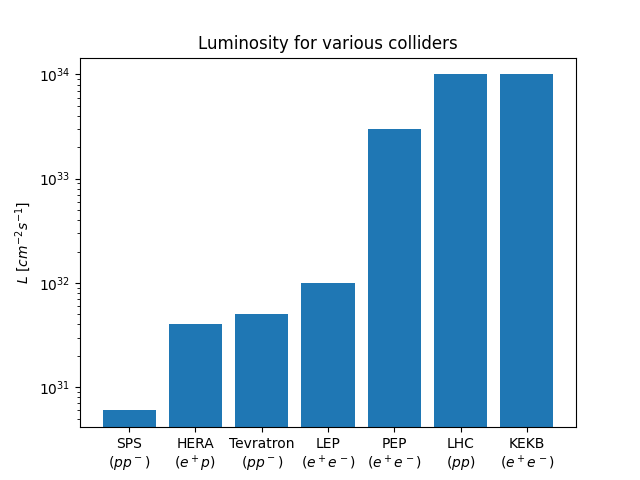 3
[Speaker Notes: Luminosity measures]
Collider Luminosity
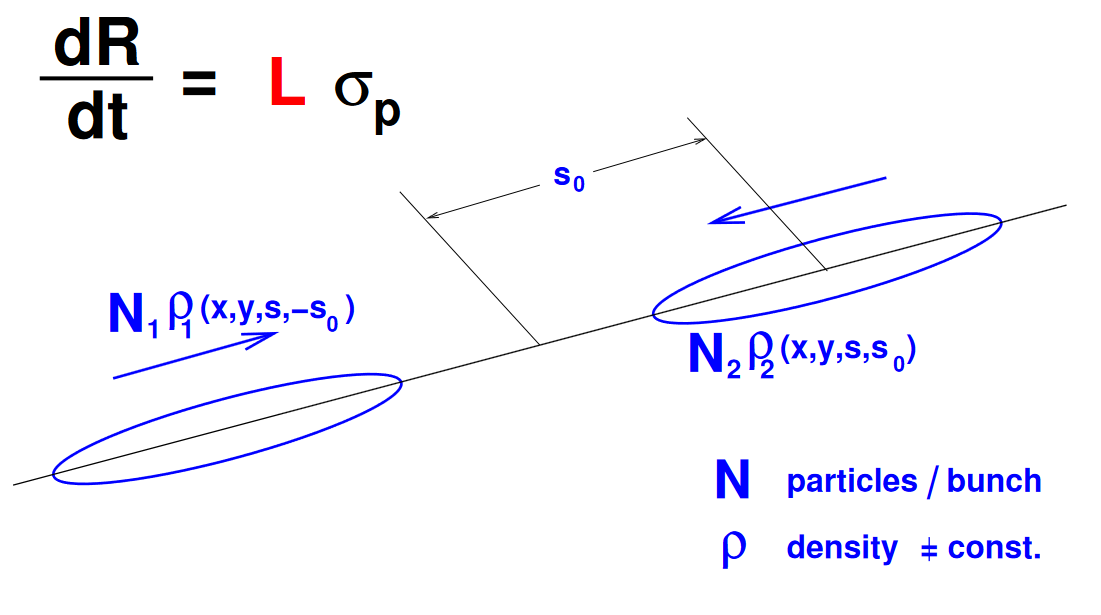 4
Various Corrections
Crossing angle
Collision offset
Hourglass effect
5
Crossing Angle
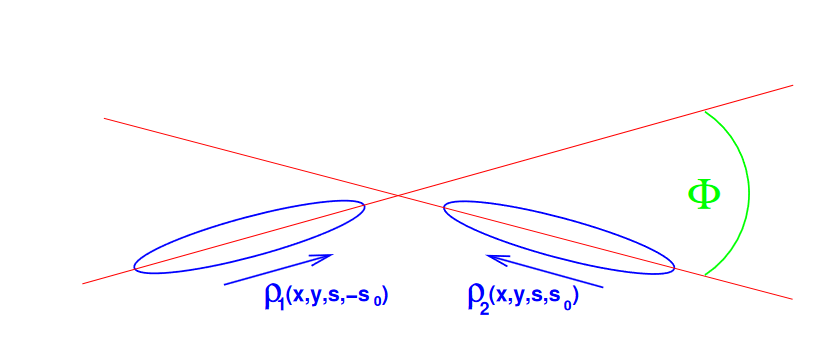 6
Crossing Angle (2)
7
Transverse Offset
8
Hourglass Effect
9
Optimization
10
Luminous Region
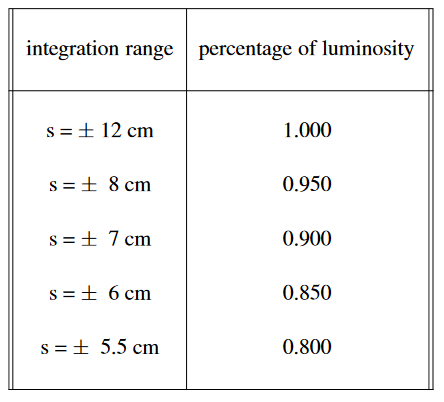 11
References
Herr, W.; Muratori, B. (2006). "Concept of luminosity" (PDF). In Brandt, D. (ed.). CERN Accelerator School: Intermediate Course on Accelerator Physics, Zeuthen, Germany, 15-26 Sep 2003. CERN. pp. 361–378. doi:10.5170/CERN-2006-002. ISBN 978-92-9083-267-6.
12